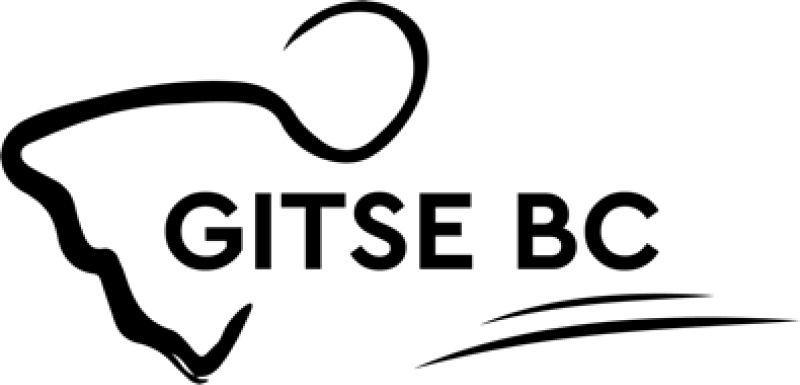 Ouderavond
WELKOM
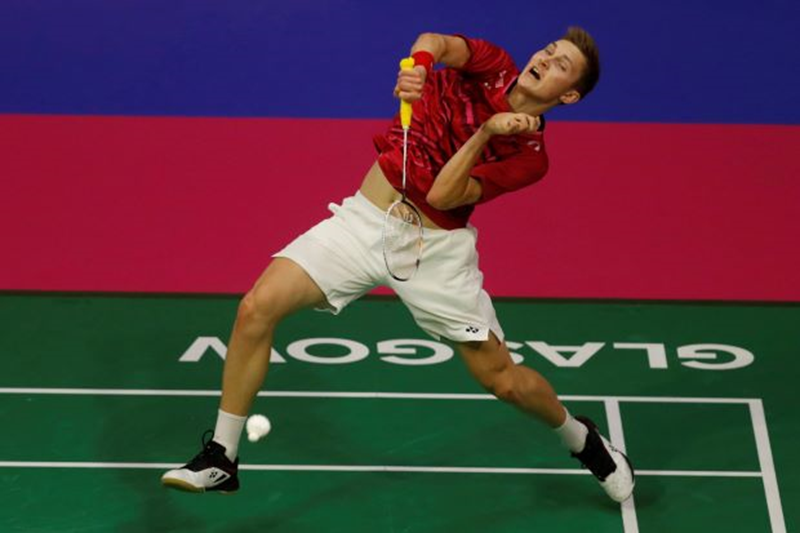 Agenda
Lidgeld
Data om te onthouden
Trainingen
Jeugdcups
Regionale & provinciale training
Gitse BC online
Lidgeld
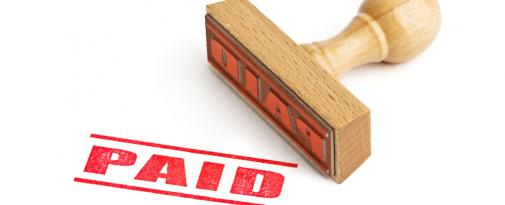 Betaling in december
Lidmaatschap geldig van januari tot december
Betaling via de site
[Speaker Notes: Niet meer in september betalen!]
Data om te onthouden
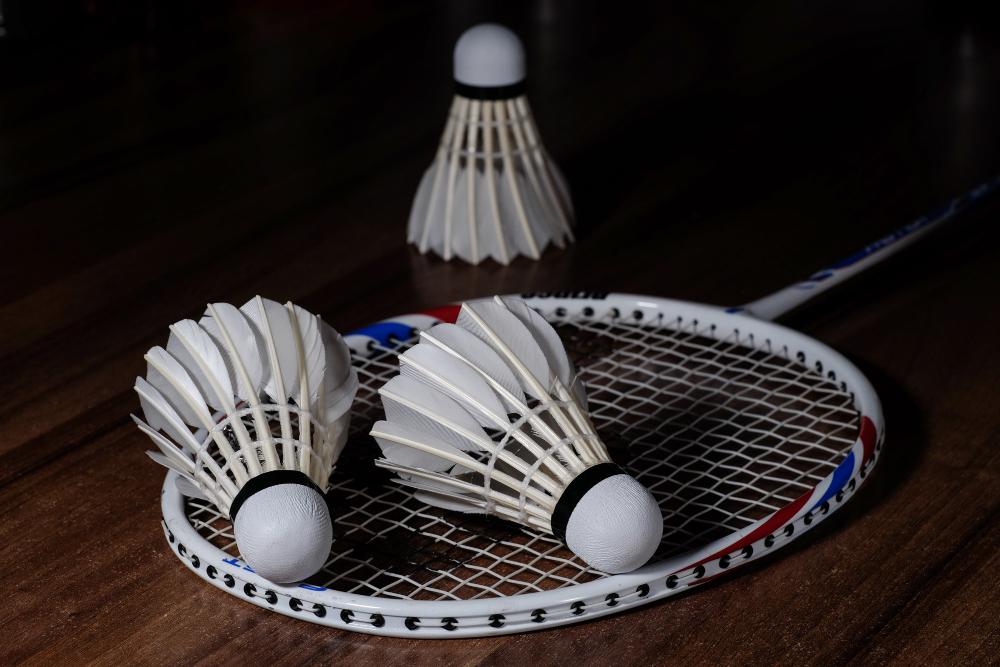 Trainingen
Wat breng je mee?
Goede sportschoenen (non marking)
Sportieve kledij
Racket 
Flesje water

Coaches:
18u tot 19u  => Louis en Hanne
19u tot 20u => Vic en Hanne
Jeugdcups
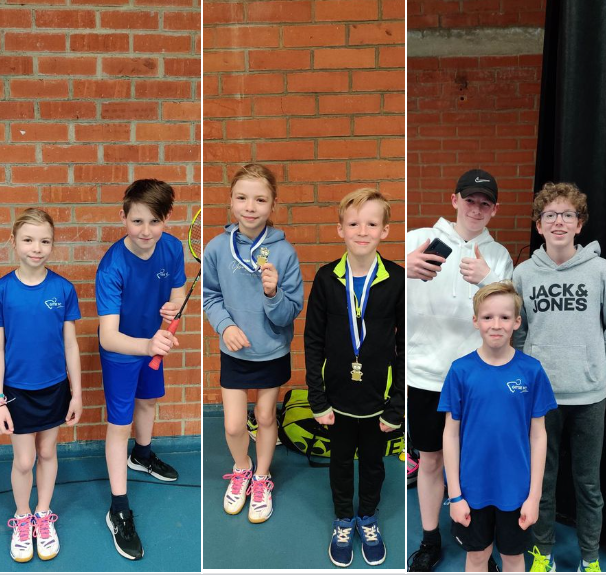 Circuit van tornooien binnen de provincie
Is net als trainen, maakt deel uit van het badmintonnen
Leren al spelen
Nieuwe leden nemen deel van zodra het kan, in overleg met coach (starten in de B reeks)
Reeksen tot eind 2023. (A & B reeks)
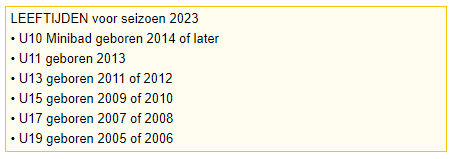 Jeugdcup kalender
[Speaker Notes: Bedoeling om met grote groep deel te nemen aan tornooien die in het vet staan]
JeugdcupsShuttles en begeleiding
Shuttles
Kan je zelf aankopen via de club
Kan je gebruiken van de coach die aanwezig is
Begeleiding op toernooien
Er wordt altijd minstens één coach voorzien
ONLINE INSCHRIJVEN TOERNOOIEN 
Tijdig inschrijven = verantwoordelijkheid van de ouders
Via https://www.wvbf.be/index.php/jeugd/jeugdcup 
Maak een login aan, lidnummer kan je bij ons opvragen
Schrijf je steeds in de juiste reeks in
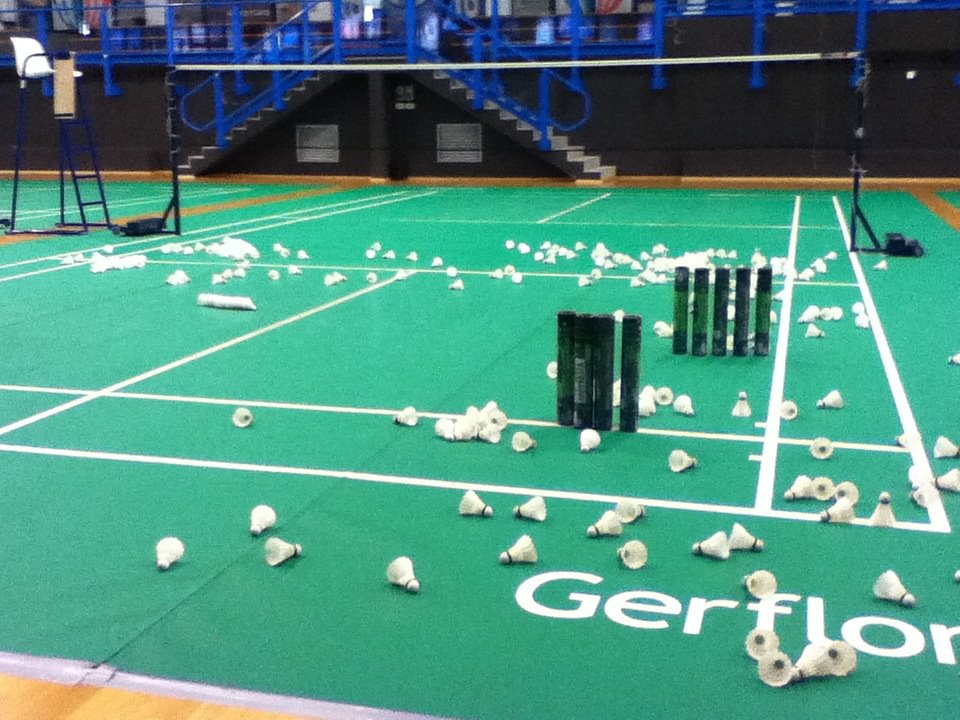 Regionale en provinciale trainingen
2 à 4u extra training per week
Zeer nuttig en intensief
In Meulebeke (maandag) of Ichtegem (woensdag)
Selectiedagen op het einde van het seizoen
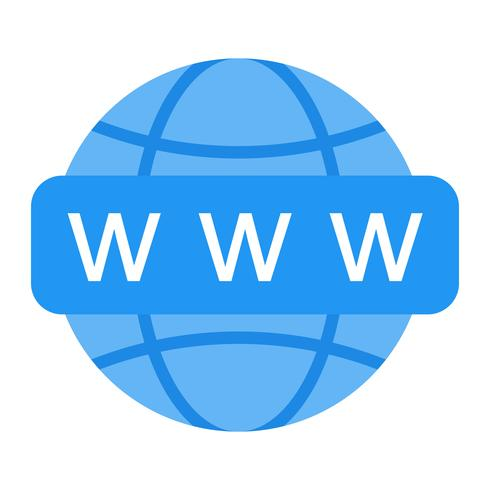 Gitse BC online
Er is heel wat info terug te vinden op onze website
=>  www.gitsebc.be
Volg ons ook op Facebook
=>  Gitse Badmintonclub
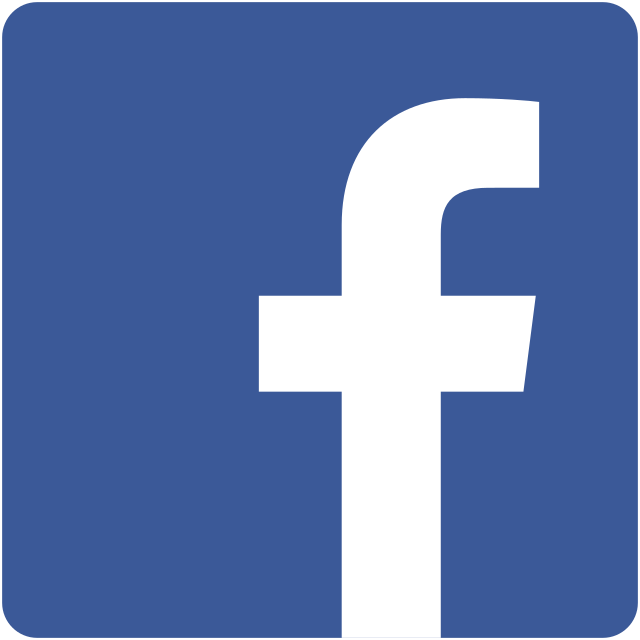 [Speaker Notes: Leuke weetjes, competitie uitslagen, foto’s… op facebook

Zorgen dat je ingelogd bent om veel te zien op de site]
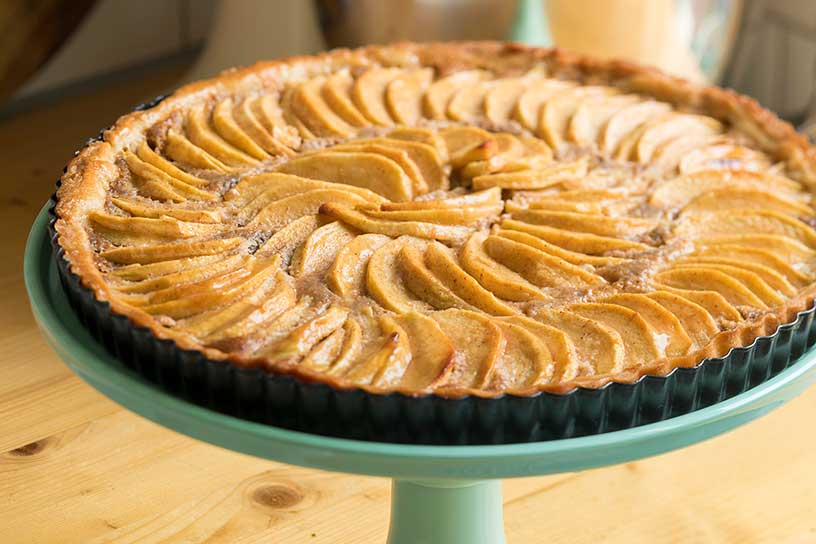 Brons Tornooi Gits op 2 december
Helpende handen welkom!
Vers gebakken taartjes, cupcakes, pudding… welkom! 
Opzetten van de zaal op vrijdag
Opruimen op zaterdagavond
Inschrijvingstafel
Broodjes en taartjes verkopen in de cafetaria
2 à 3 uur helpen is al heel wat 

Laat gerust weten welke taak jij eventueel wil opnemen
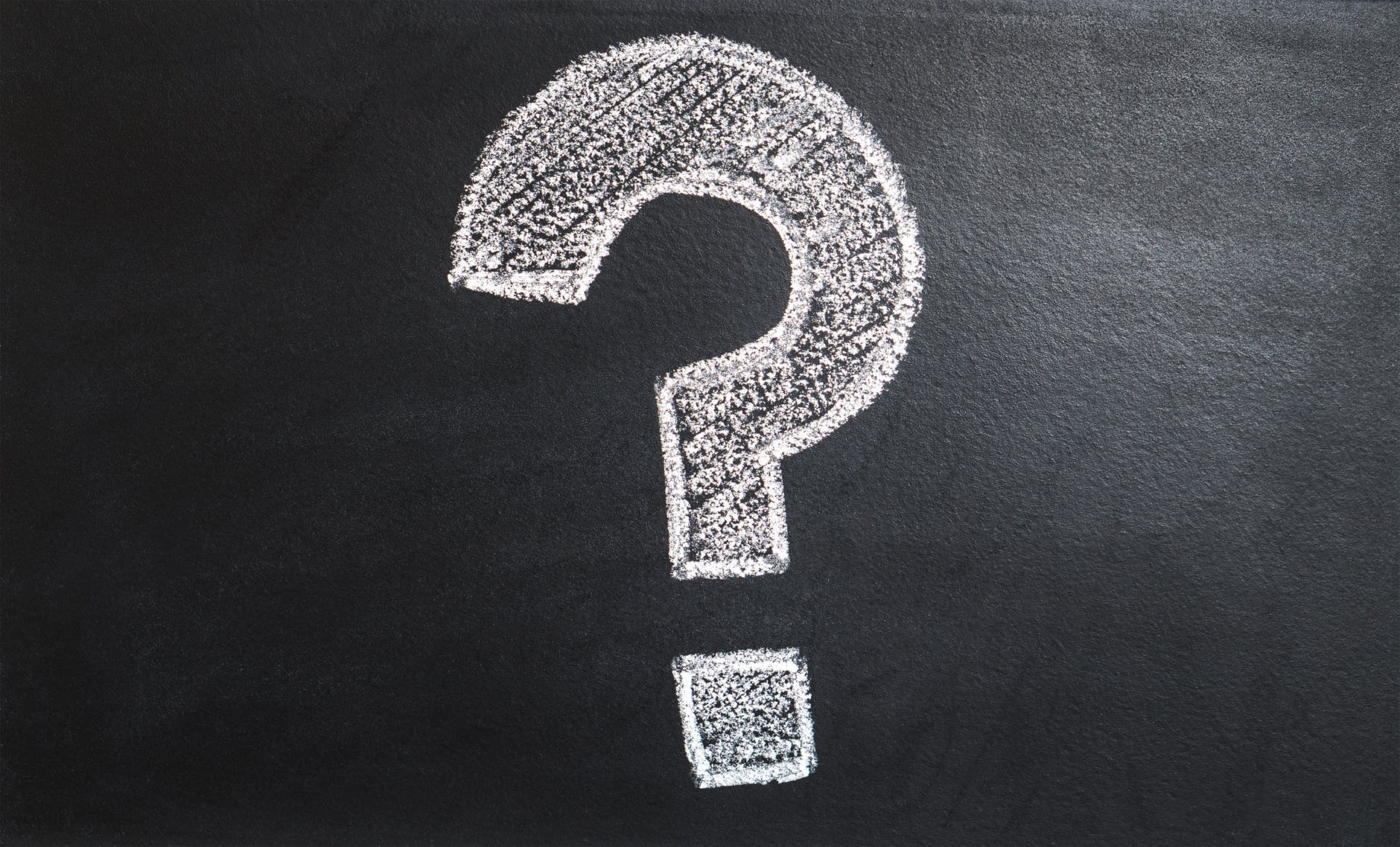 Zijn er nog vragen?